IT Support Services RFPInformation Session
September 30, 2016
RFP Timelines
RFP ISSUE DATE: MONDAY SEPTEMBER 12, 2016
SITE VISIT & INFORMATION SESSION: FRIDAY, SEPTEMBER 30, 2016
DEADLINE FOR PROPONENT ENQUIRIES: THURSDAY, OCTOBER 6, 2016 (No later than 3 pm local Toronto time)
DEADLINE FOR ISSUING ADDENDA’S &RESPONSES TO PROPONENT ENQUIRIES: TUESDAY, OCTOBER 11, 2016
PRPOSAL SUBMISSION DEADLINE: THURSDAY OCTOBER 20, 2016 (No later than 3 pm local Toronto time)
PROPONENT INTERVIEWS: WEEK OF NOVEMBER 7, 2016
Background
IT Evolution 2012-2016
Virtualization of all server workloads using Vmware and NetApp technologies across two data centers
Introduction of disciplined processes for privacy & security management and disaster recovery
Introduction of Records Management Program
Introduction of a Work-from-Home program
Replacement of the Oracle Fusion Middleware stack (WordPress/Igloo)
Introduction of Single Sign-On capabilities (EmpowerID)
Areas of Focus in 3rd Mandate
CPAC IT Team
Support the Partnership’s Digital Strategy and digital transformation projects 

Successful Proponent
Managed Hosting 
Service Desk Operations
IT Education & Training
Unified Communications
Change Management
Managed Hosting
Transition to SaaS solutions
Consolidation and streamlining of operations
Transition to Azure Cloud Services for Disaster Recovery, extended computing and backup
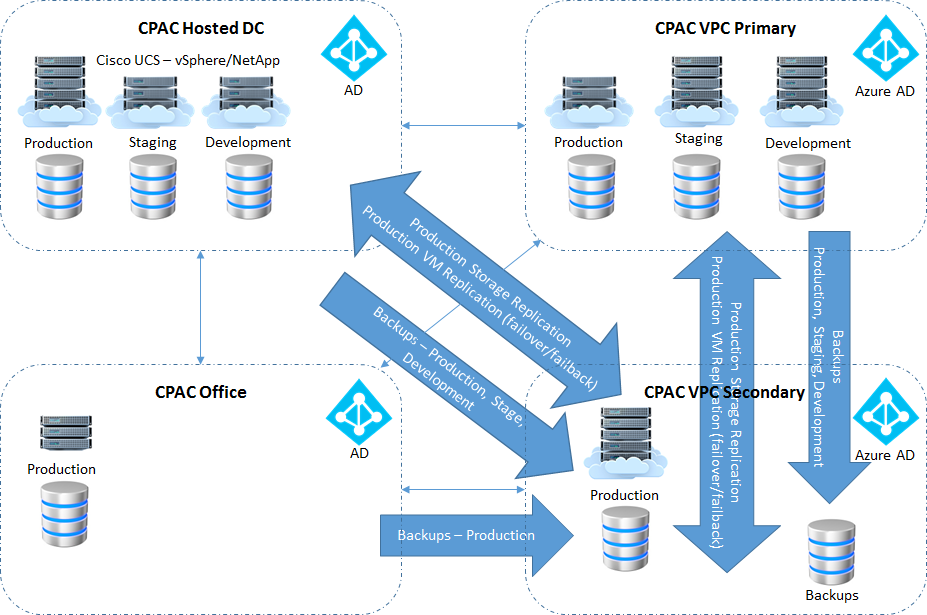 Service Desk Operations
Service Desk Governance
Proactive instead of reactive, more robust auditing & reporting
Improve end user communications and use of IT related knowledge base
Service Desk Tool
Current tool, EasyVista,  lacks required features
Remote Experience
Improve remote users experience and support
IT Education & Training
Boardroom lecture style staff training has not been an effective approach to retain IT knowledge
Education strategy to be more focused, practical use-case,  hands-on walkthrough style training in 3rd mandate
Provide a more personalized  custom approach to staff orientation training
Unified Communications
UCaaS solution for voice telephony, including single number reach
Conferencing — Audioconferencing, videoconferencing and Web conferencing
Messaging — Email with voice mail and unified messaging (UM)
Presence and instant messaging (IM)
Integration with Igloo & CRM
Change Management
High level of IT change in 2017 & 2018 
New service desk tool & support staff
Transition to Office 365/Windows 10
New suite of Unified Communications tools
Next Steps
Proponent Enquiries due Thursday, October 6, 2016
Questions must be sent to: procurement@partnershipagainstcancer.ca 
Responses to Questions due Tuesday October 11, 2016
Final Submission due Thursday October 20, 2016
Interviews to be held the week of November 7, 2016
Questions